First Year Mass of Welcome
First Year Mass of Welcome
First Year Mass of Welcome
First Year Mass of Welcome
TY Volunteers for Welcome Mass
TY Volunteers for Welcome Mass
First Year Mass of Welcome
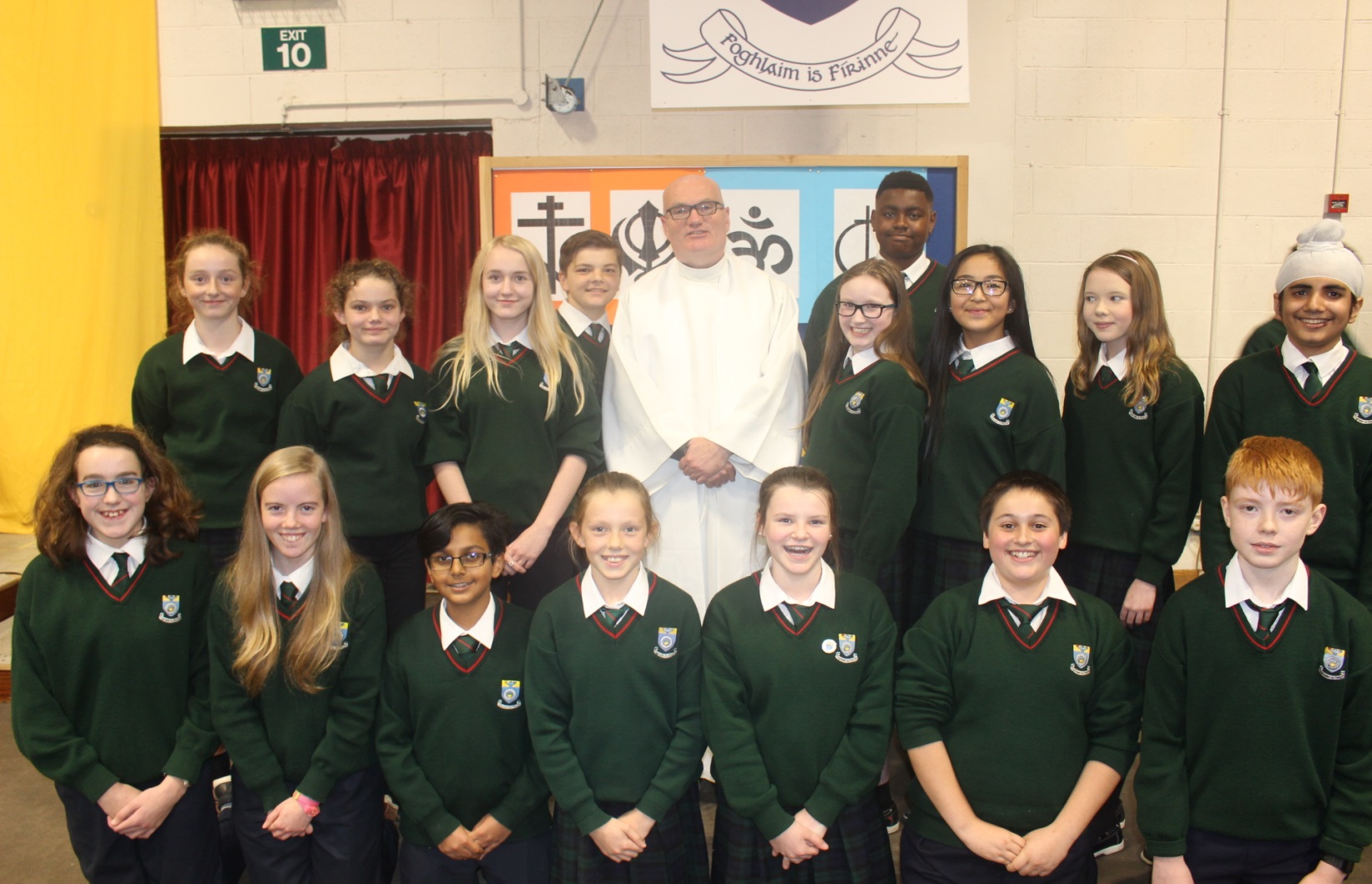 First Year Mass of Welcome
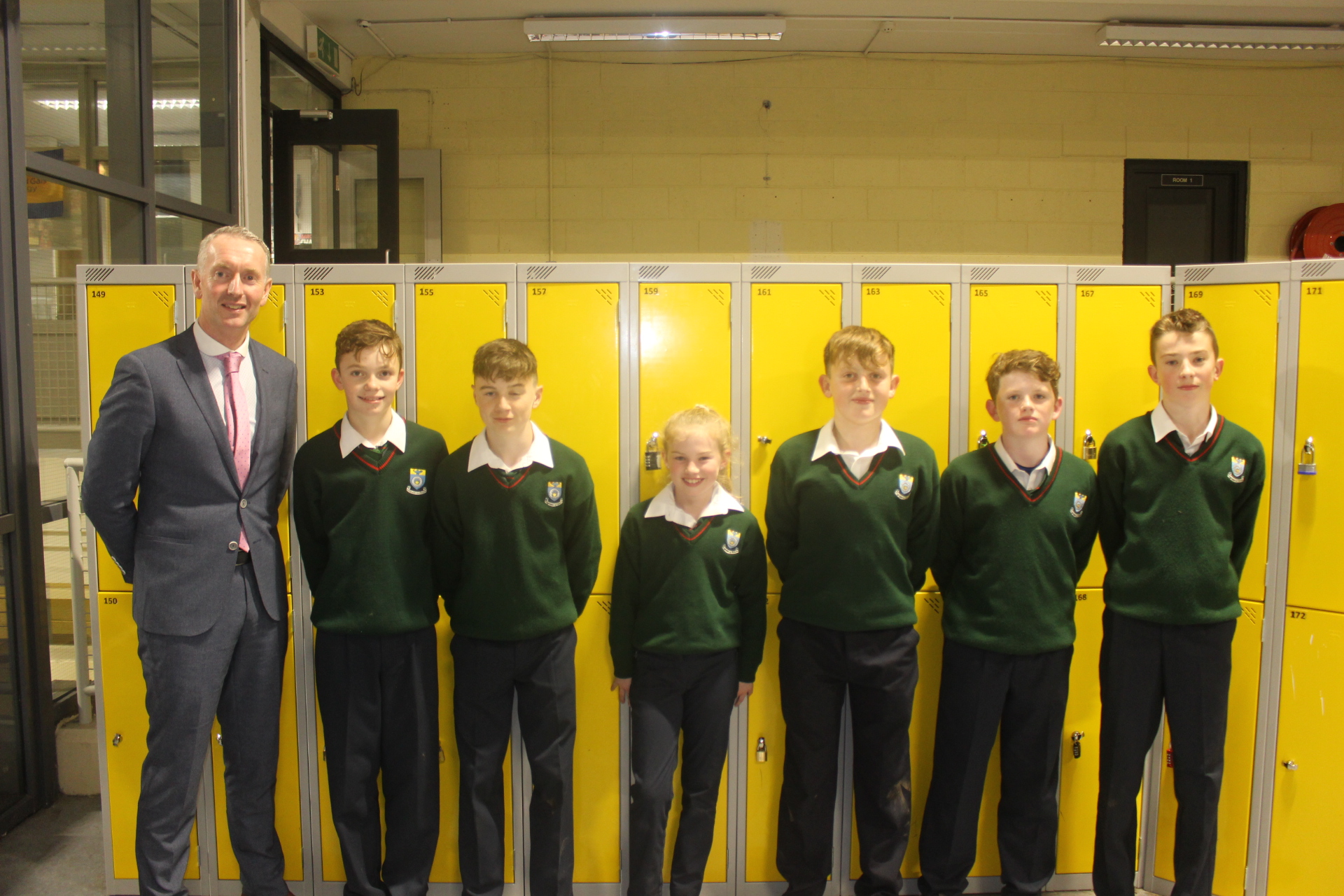 First Year Mass of Welcome
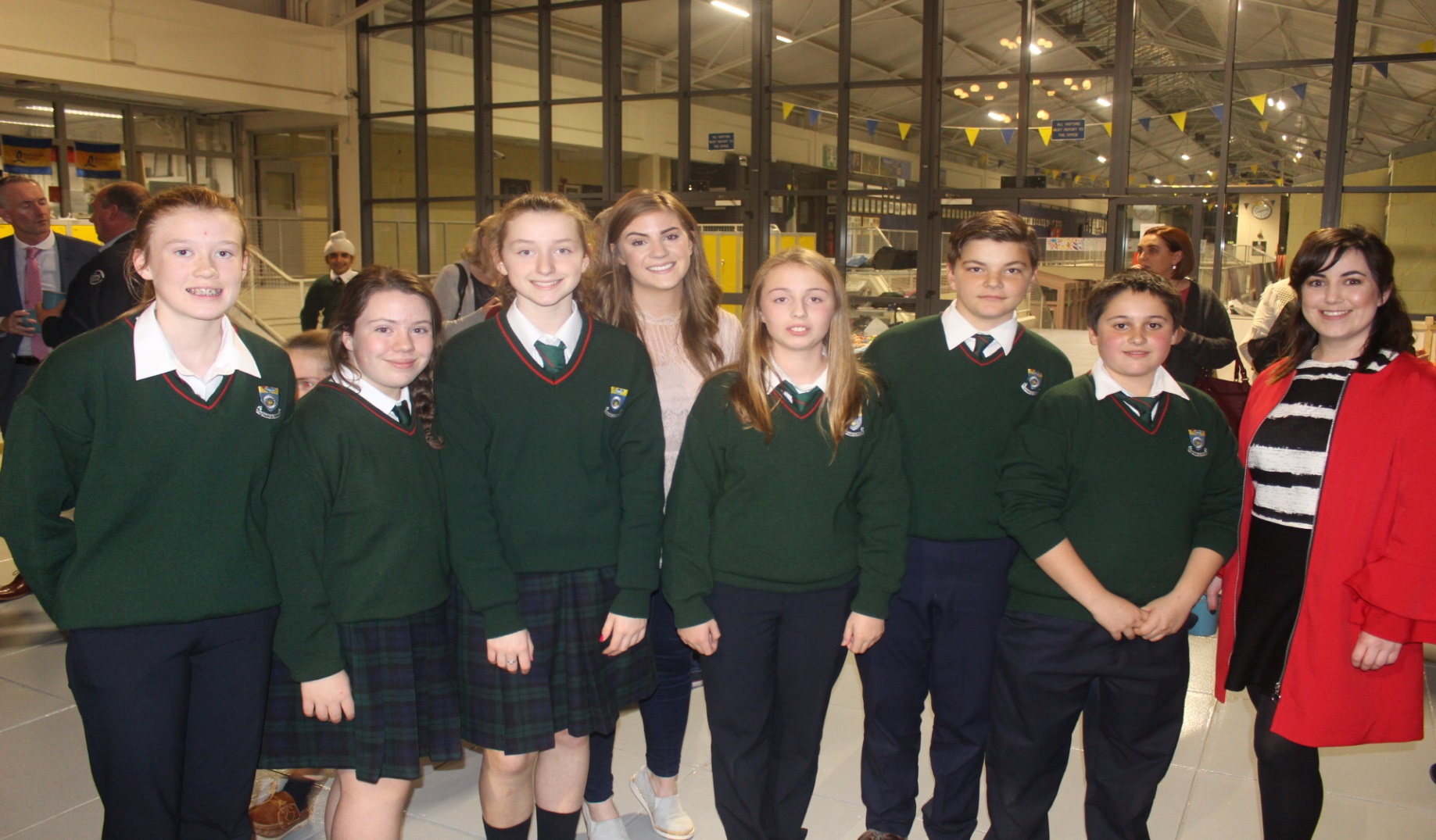 First Year Mass of Welcome
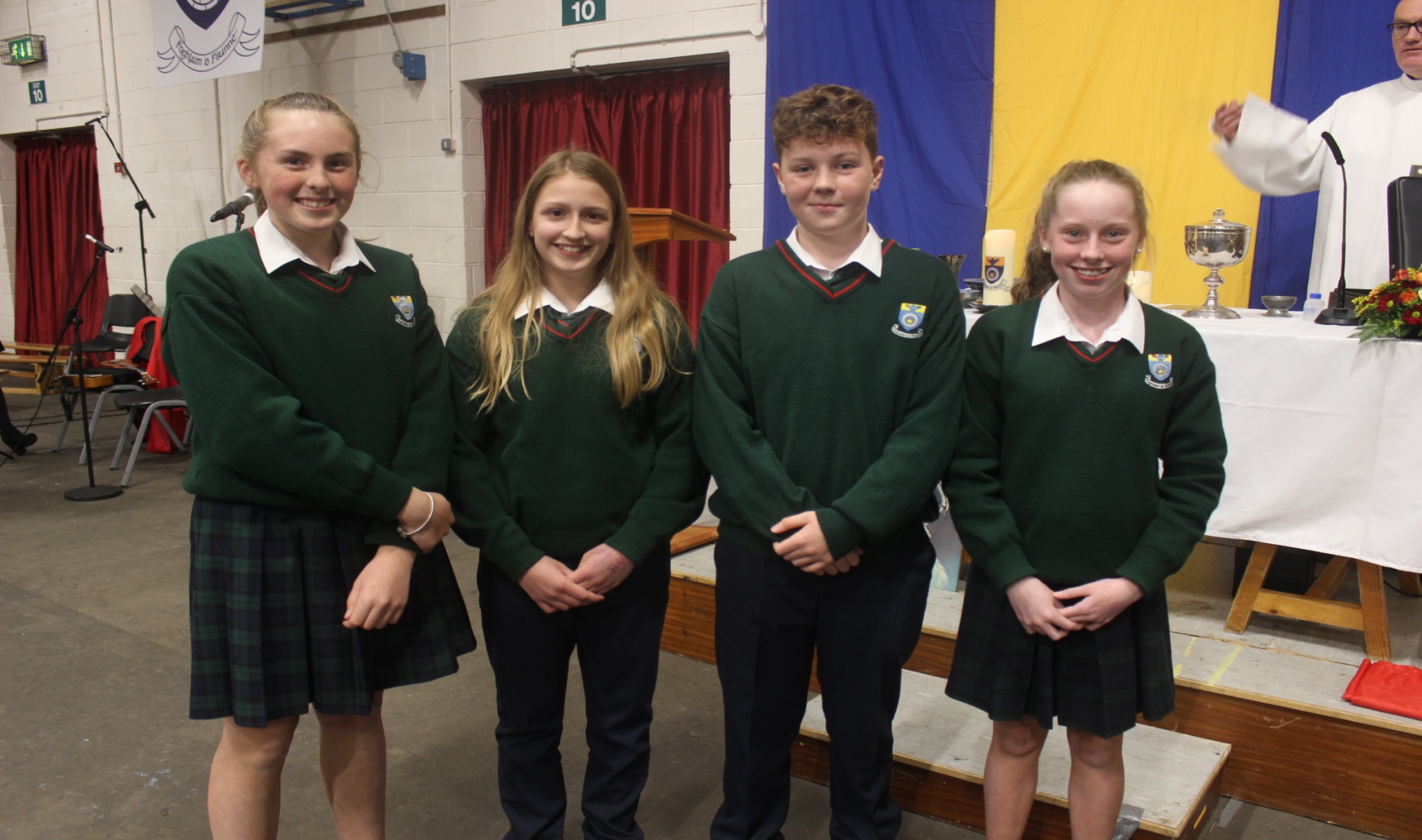 First Year Mass of Welcome
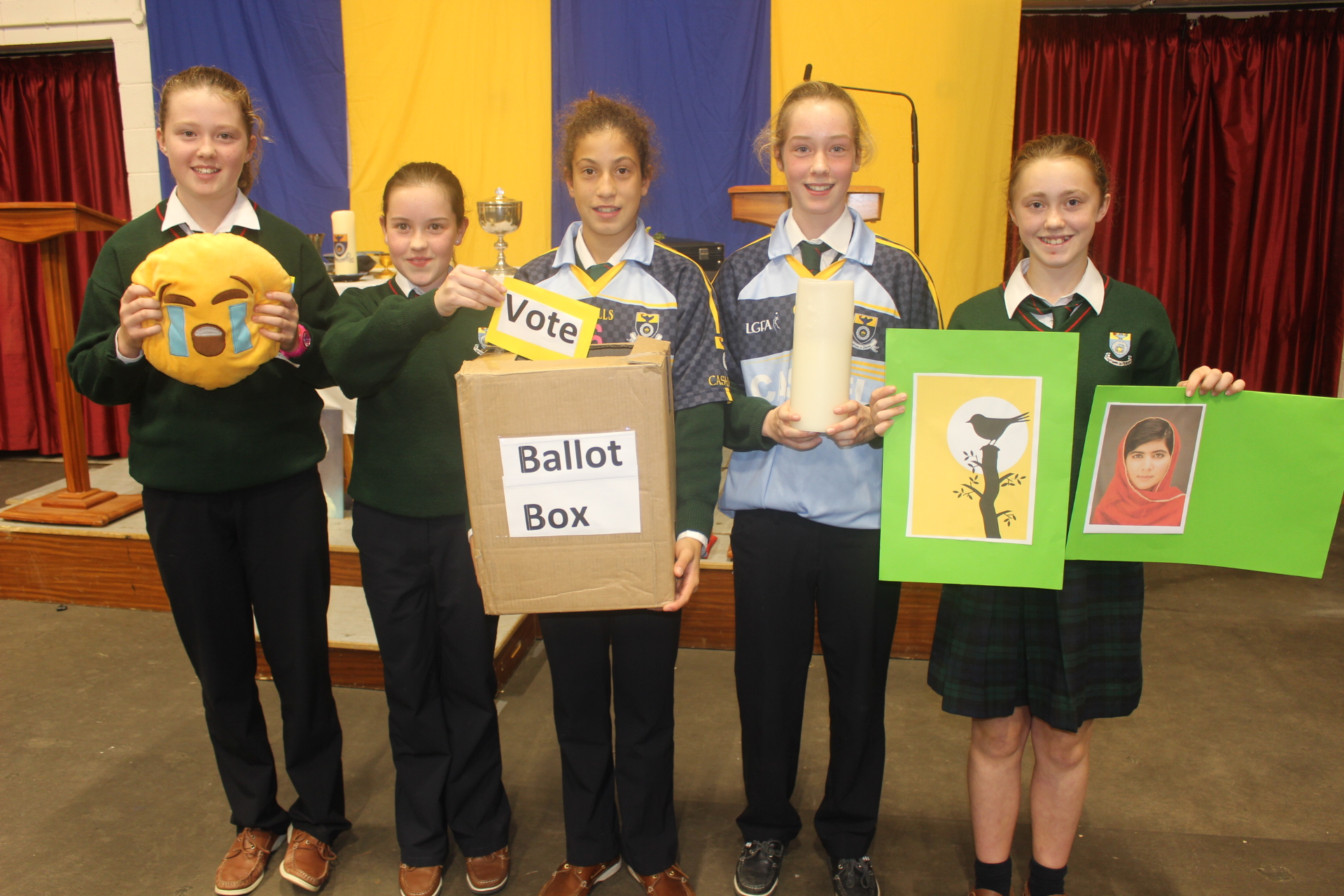 First Year Mass of Welcome
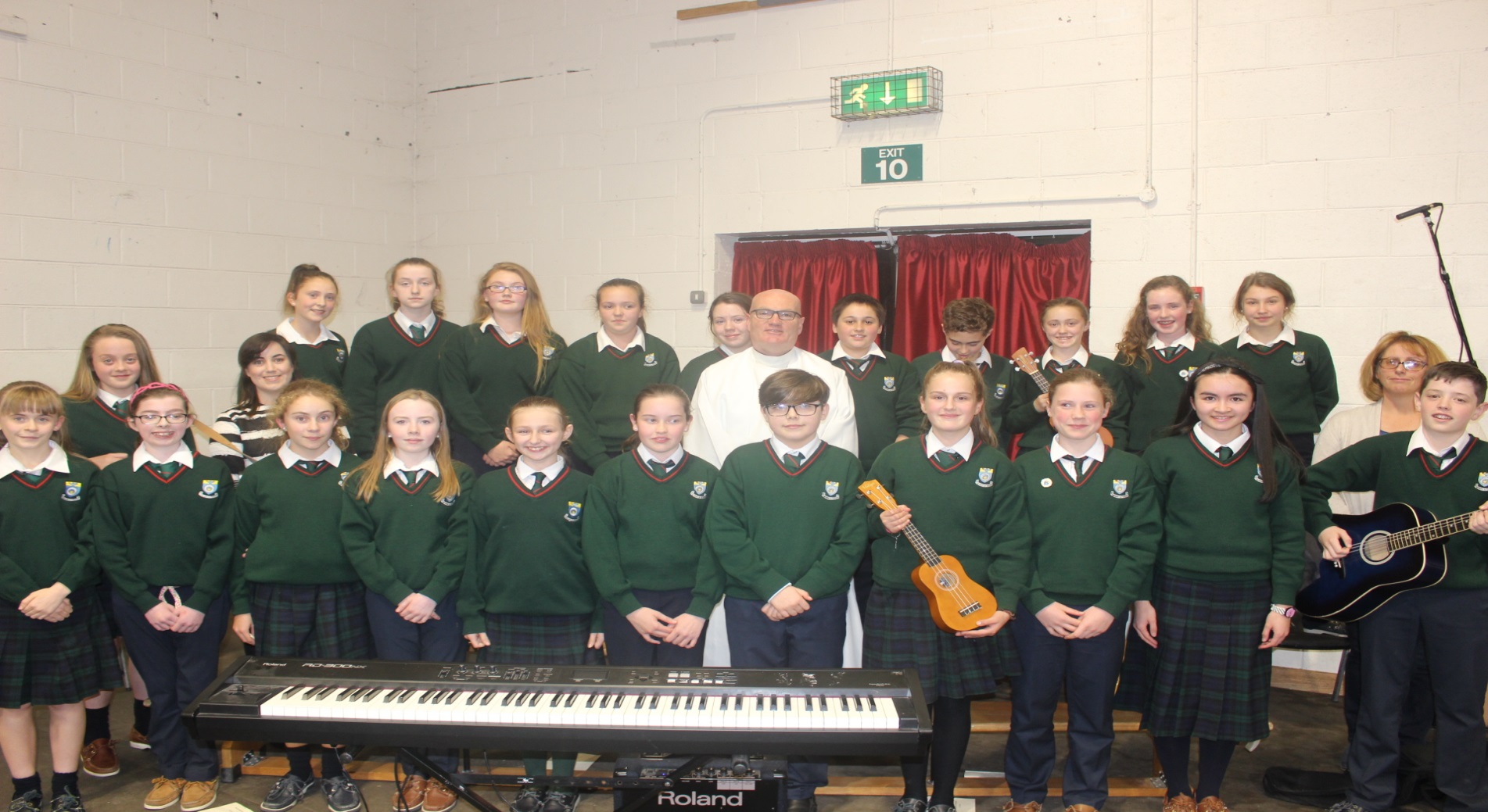